OEBB 2021-22 Open Enrollment:
Dental Plans
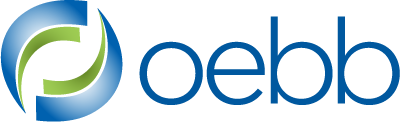 Delta Dental plans overview
No changes to existing plans 
Delta Dental added a *NEW* Exclusive PPO – Incentive Plan
There is no out-of-network coverage on the Exclusive PPO Plans
If enrolled in either of these plans, you must see a Delta Dental PPO provider for benefits to be covered
Dental plan options
Delta Dental Networks
The Delta Dental Premier Network (Plans 1, 5 and 6) is the largest dental network in Oregon and nationwide
Over 2,400 providers in Oregon and over 156,000 providers nationwide
The Exclusive PPO plan uses the Delta Dental PPO Network
Over 1,300 providers in Oregon and over 112,000 providers nationwide
You must use a Delta Dental PPO provider and there are no out-of-network benefits for these plans
Health through Oral Wellness® (HtOW)
All OEBB members have access to the HtOW program
Patient-centered wellness program that helps members maintain better oral health through a risk assessment, education and additional evidence-based preventive care
Providers participating in the program use an oral health assessment to find out the member’s risk of tooth decay, gum disease and oral cancer
Members may qualify for the following services depending on their risk score:
Additional cleanings
Fluoride treatment
Sealants
Periodontal maintenance 
Nutritional counseling




To see which providers are participating in HtOW, members can look for a green badge shown in Find Care 




If your provider is not registered for HtOW, you can  have them call our Health through Oral Wellness provider line: 844-663-4433
For more details on HtOW – please see our website: deltadentalor.com/oralwellness/members/
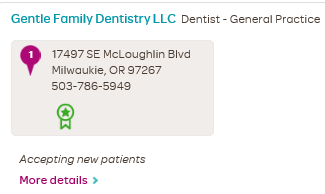 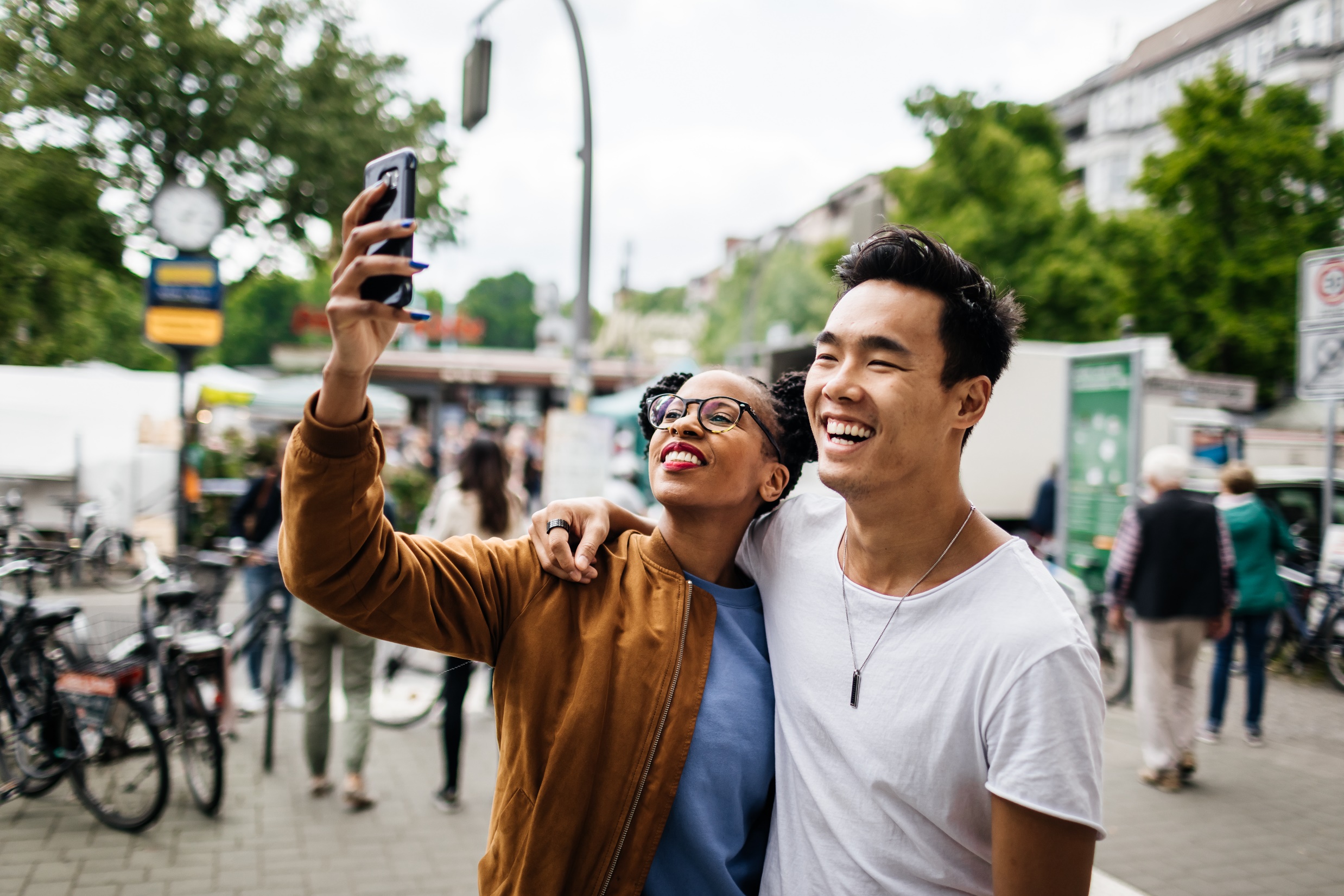 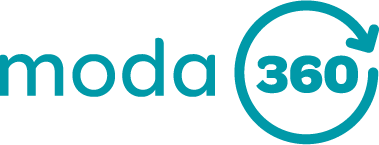 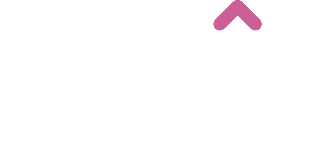 |  Dental integration
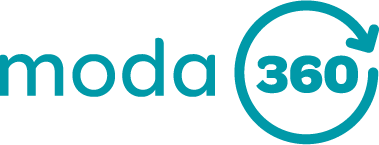 We are adding dental integration to our Moda 360 program
This means if you are enrolled in a Moda Health medical and Delta Dental plan, you will be connected to a Moda 360 Health Navigator 
The Health Navigator can help you with:
Claims and provider billing support
Finding providers
Connections to providers participating in the Health through Oral Wellness® program
Connections to appropriate programs, tools and resources
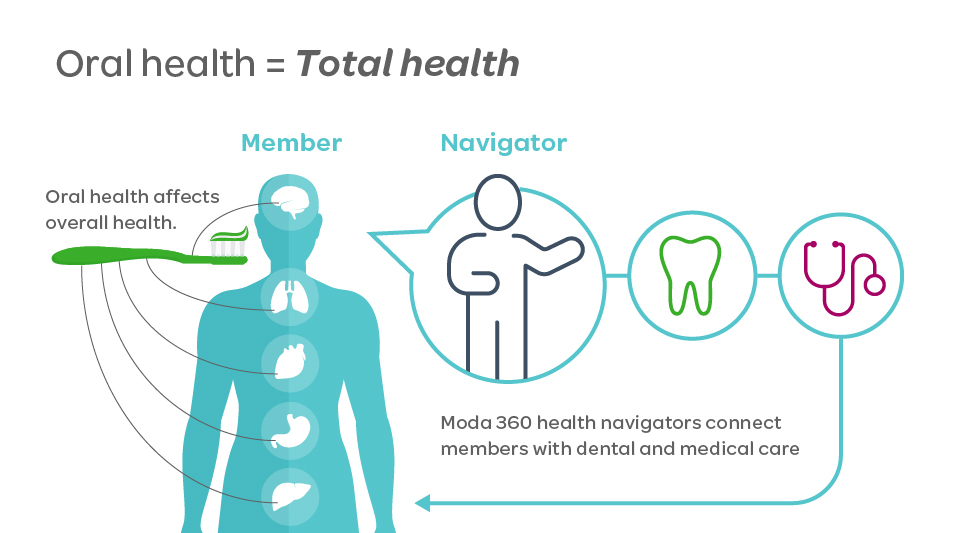 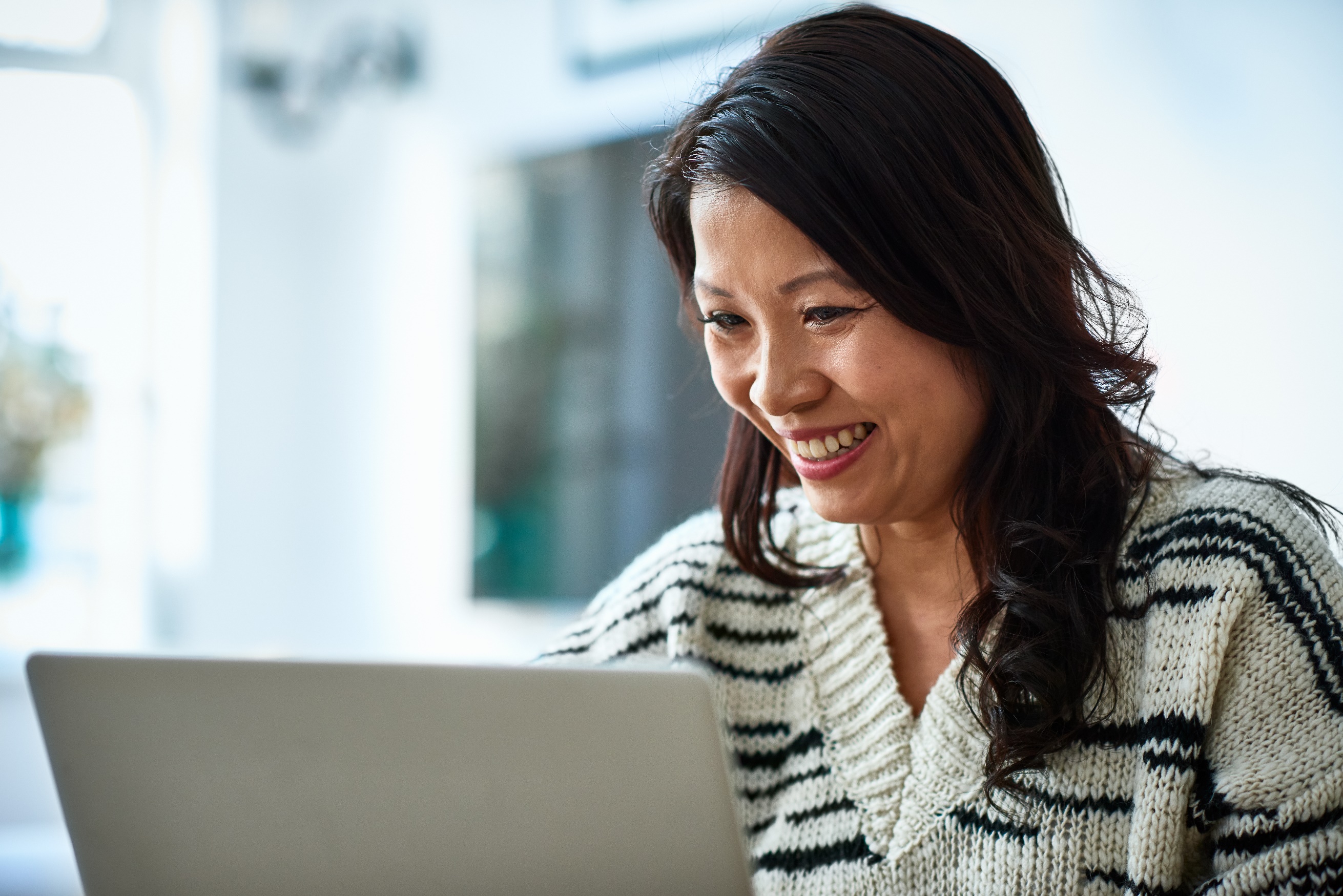 Member resources
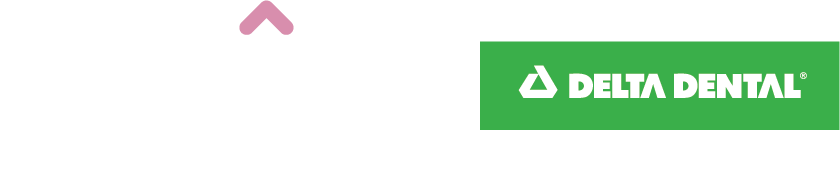 modahealth.com/oebb
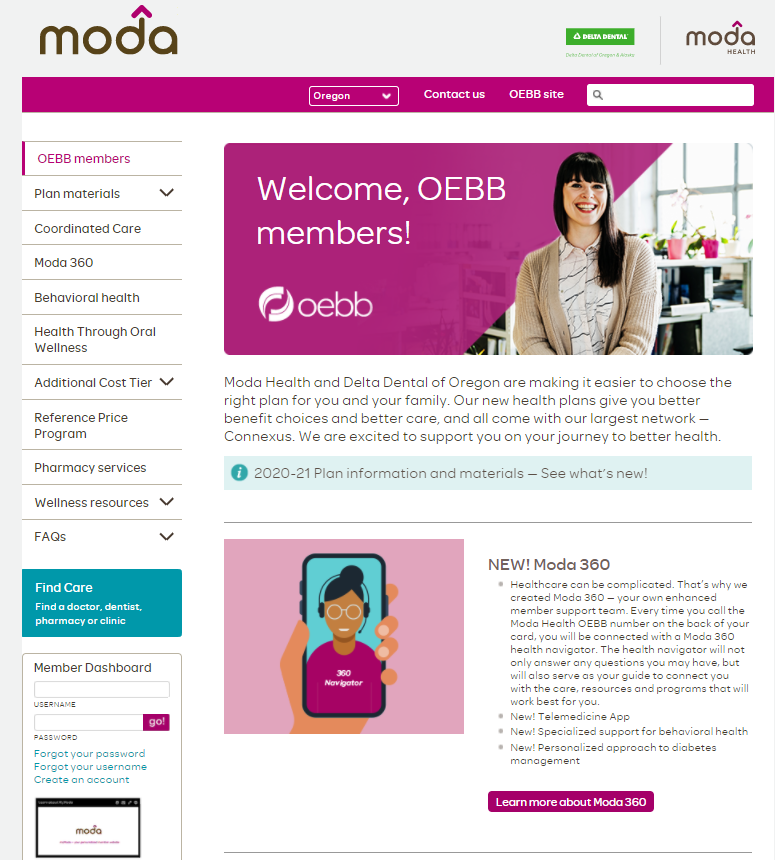 Have questions about our dental networks or how incentive level plans work? Check out our Dental FAQ, located here!
Looking for details on your coverage? Log in to your Member Dashboard here
Want more details on Moda 360?
Member Dashboard – your personal member website
See your benefits and Member Handbook
Check claims and review electronic explanations of benefits (EOBs)
Download your member ID card
Access member care resources
Dental Optimizer
Access Moda 360 digital resources 
*NEW* Chat with a Moda 360 Health Navigator 
Find a HtOW Provider
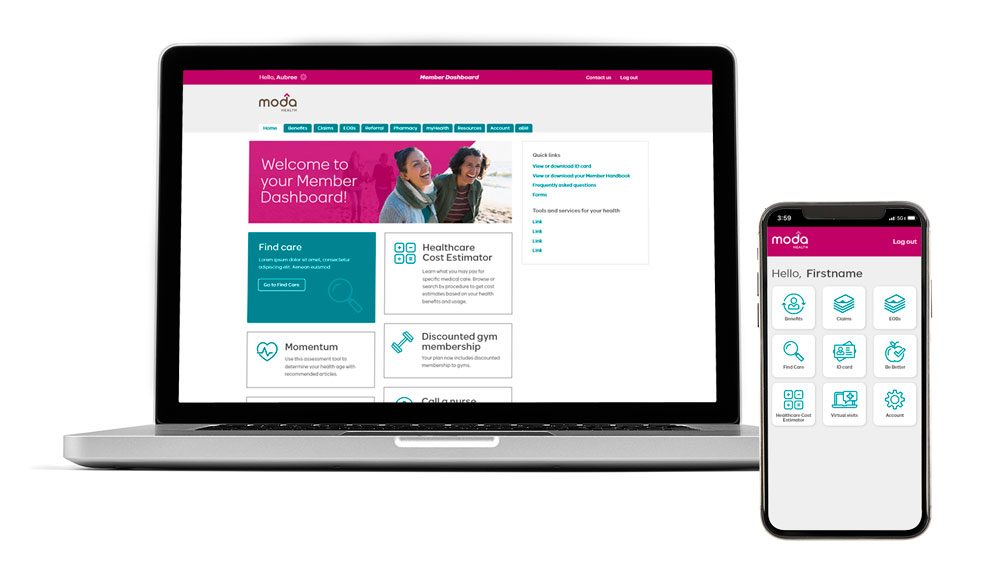 Find Care – Delta Dental’s online provider directory
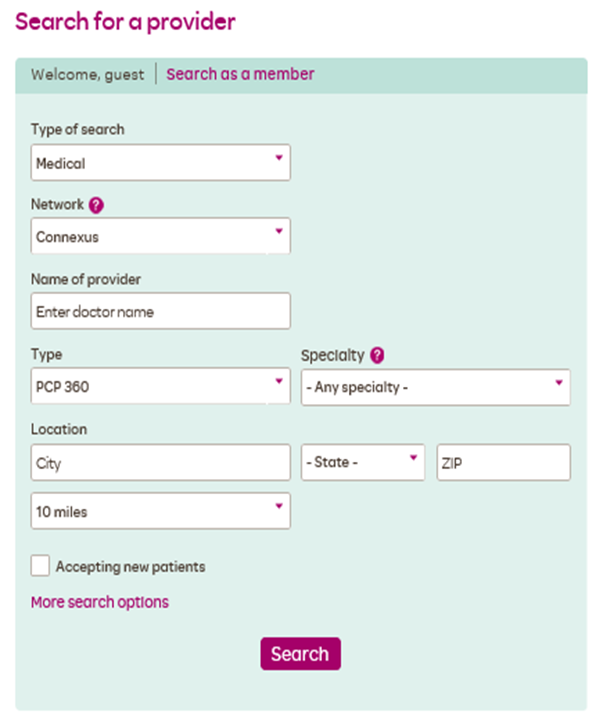 Search for providers in your network
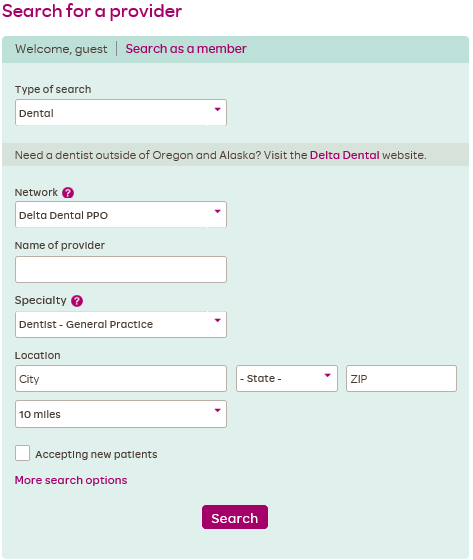 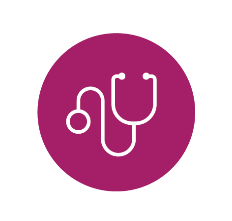 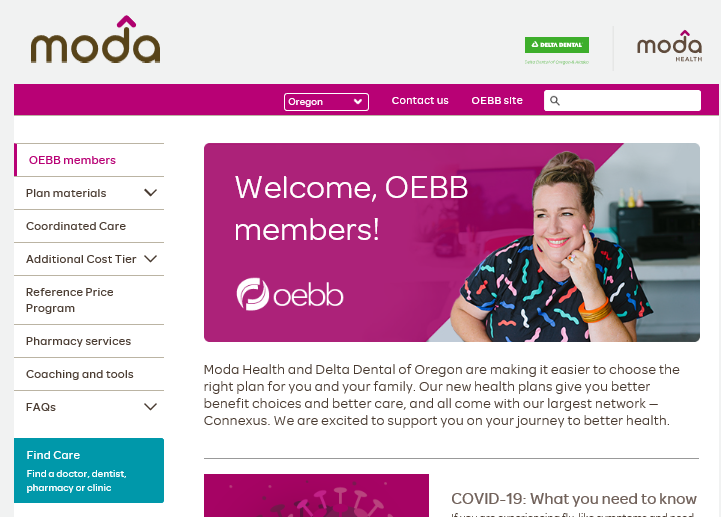 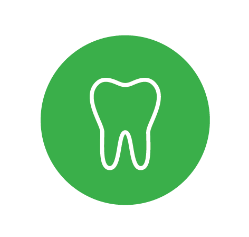 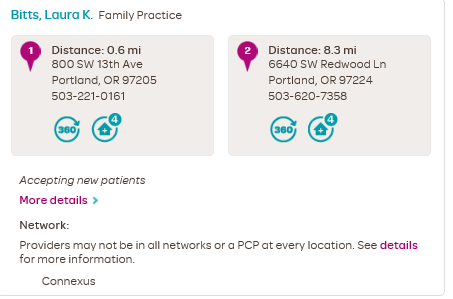 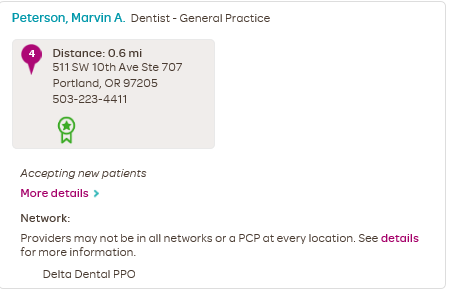 Click on Find Care on the Moda/OEBB homepage
Your Moda 360 Health Navigators
Available Monday through Friday from 7:30 a.m. to 5:30 p.m. Pacific time.
Dental
866-923-0410
Medical/Vision
866-923-0409
Pharmacy
866-923-0411
Or email Moda at OEBBquestions@modahealth.com

You can also message a Health Navigator instantly through your Member Dashboard
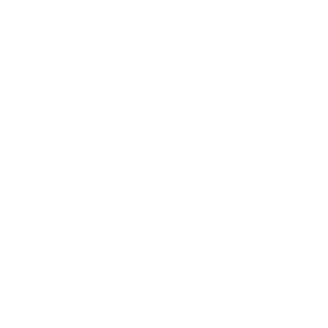 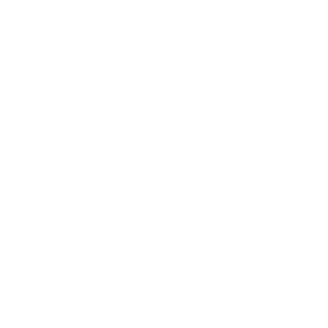 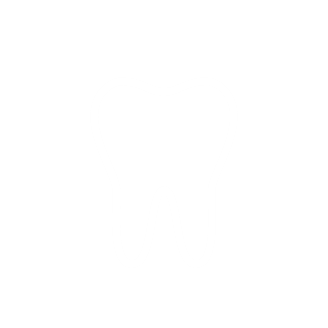 Thank you